Comp 110Conditionals
Instructor: Sasa Junuzovic
Prerequisite
Conditionals Loops
.
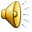 More on Conditionals
Miscellaneous (Side effects)
Style issues
Early returns
If-Else vs. Boolean Expressions
public static boolean hasFailed(int score) {
	if (score < PASS_CUTOFF)
		return true;
	else
		return false;
}
If-Else Style
public static boolean hasFailed(int score) {
	return score < PASS_CUTOFF;
}
If-Else: Redundant Test
public static char toLetterGrade (int score) {
	if ((score >= A_CUTOFF == true))
		return 'A';
	else if (score >= B_CUTOFF == true)
		return 'B';
	else if (score >= C_CUTOFF == true)
		return 'C';
	else if (score >= D_CUTOFF == true)
		return 'D';
	else
		return 'F';
}
Nested If-Else
public static char toLetterGrade (int score) {
	if (score >= A_CUTOFF)
		return 'A';
	else if (score >= B_CUTOFF)
		return 'B';
	else if (score >= C_CUTOFF)
		return 'C';
	else if (score >= D_CUTOFF)
		return 'D';
	else
		return 'F';
}
Else Branching
Then Branching
Then Branching
public static char toLetterGrade (int score) {
	if (score >= D_CUTOFF)
		if (score >= C_CUTOFF)
		if (score >= B_CUTOFF)
				if (score >= A_CUTOFF)
					return 'A‘;
				else
					return 'B';
			else     // score < B_CUTOFF
			return 'C‘;
		else    // score < C_CUTOFF
		return 'D';
else    // score < D_CUTOFF
	return 'F';
	
          }
Balanced Branching
Balanced Branching
public static char toLetterGrade (int score) {
	if (score >= B_CUTOFF)
		if (score >= A_CUTOFF)
	   		return 'A';
	   	else
			return 'B';
	else    // score < B_CUTOFF
		if (score < C_CUTOFF)
			if (score < D_CUTOFF)
				return 'F';
			else
				return 'D';
	    	else    // score >= C_CUTOFF
			return 'C';
}
Nested If-Else Style
Linear branching preferable to balanced branches
Else branching preferable to then branching
No Nesting
public static char toLetterGrade (int score) {
	char result = ‘I’;
	if (score >= A_CUTOFF)
		result = 'A';
	if ((score < A_CUTOFF) && (score >= B_CUTOFF)) 
		result = 'B';
	if ((score < B_CUTOFF) && (score >= C_CUTOFF))
		result = 'C';
	if ((score < C_CUTOFF) && (score >= D_CUTOFF))
		result = 'D';
	if (score < D_CUTOFF)
		result = ‘F';
	return result;
}
When Else Branch is Needed
public static char toLetterGrade (int score) {
	char result = ‘I’;
	if (score >= A_CUTOFF)
		result = 'A';
	else if (score >= B_CUTOFF)
		result = 'B';
	else if (score >= C_CUTOFF)
		result = 'C';
	else if (score >= D_CUTOFF)
		result = 'D';
	else
		result = ‘F';
	return result;
}
No Nesting with Early Returns
public static char toLetterGrade (int score) {
	if (score >= A_CUTOFF)
		return 'A';
	else if (score >= B_CUTOFF)
		return 'B';
	else if (score >= C_CUTOFF)
		return 'C';
	else if (score >= D_CUTOFF)
		return 'D';
	return F';
}
Equivalent Solution
public static char toLetterGrade (int score) {
	if (score >= A_CUTOFF)
		return 'A';
	if (score >= B_CUTOFF)
		return 'B';
	if (score >= C_CUTOFF)
		return 'C';
	if (score >= D_CUTOFF)
		return 'D';
	
	return ‘F';
}
Early Returns in Procedures
public void printLetterGrade(int score) { 
	if (score < 0) {
		System.out.println ("Illegal score");
		return;
	} 
	System.out.println(“Letter Grade:” + toLetterGrade(score”));	
}
Without Early Return in Procedures
public void printLetterGrade(int score) { 
	if (score < 0)
		System.out.println ("Illegal score");
	else
		System.out.println (
			"Letter Grade: ” + toLetterGrade(score));
}
Dangling Else
if (score >= B_CUTOFF)
	if (score >= A_CUTOFF)
		System.out.println ("excellent!");
	else
		System.out.println ("bad");
	}
Matching if?
Dangling Else: Matching Outermost If
if (score >= B_CUTOFF)
		if (score >= A_CUTOFF)
			System.out.println ("excellent!");
		else
			System.out.println ("bad");
Dangling Else: Matching Innermost If
if (score >= B_CUTOFF)
		if (score >= A_CUTOFF)
			System.out.println ("excellent!");
		else
			System.out.println ("bad");
Correct interpretation
Nested If-Else Style Reminder
Linear Branching preferable to Balanced Branches
Else Branching Preferable to Then Branching
Do not have dangling-else ambiguity